505号室
180cm
45cm
55cm
スクール3人掛け
最大24席
55cm
7.2m
有線LAN
L
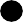 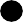 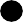 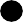 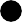 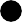 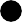 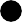 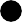 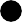 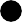 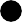 5.3m
L
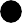 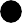 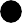 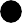 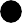 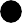